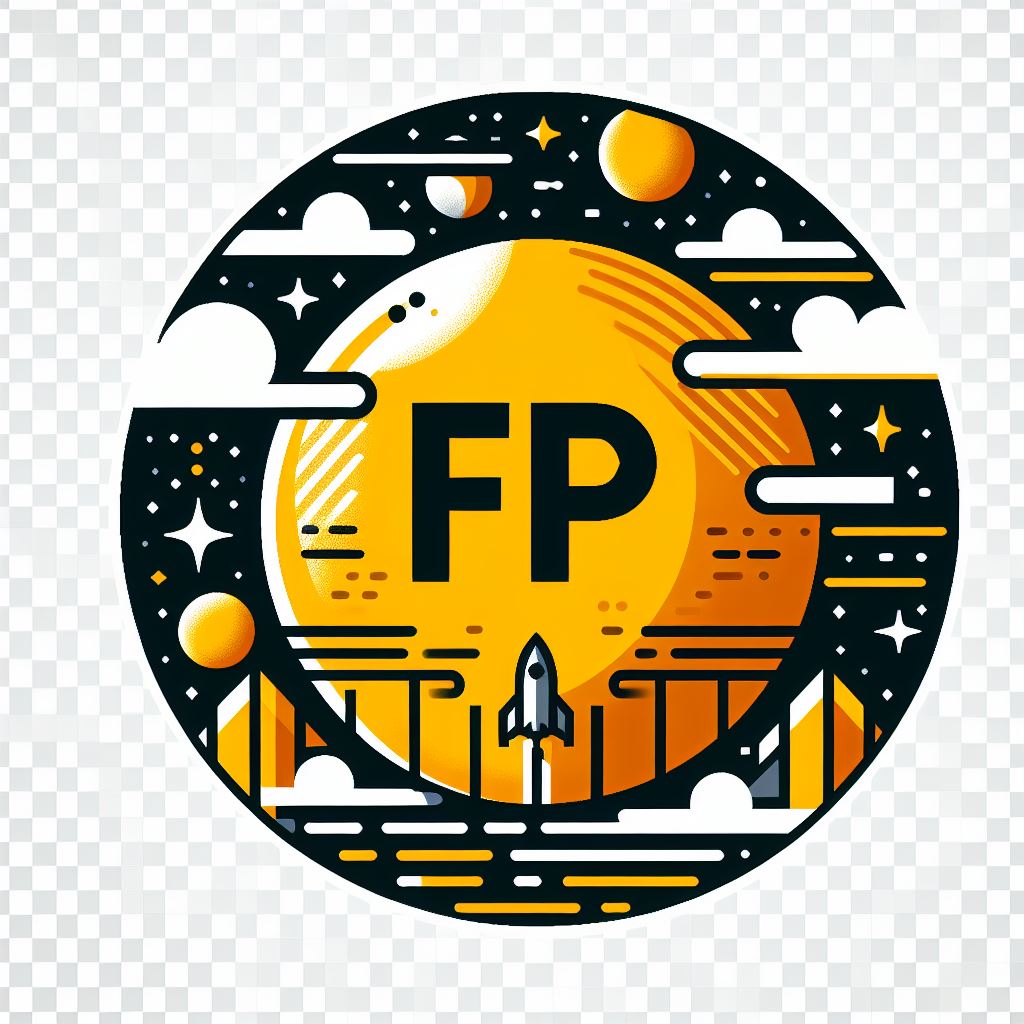 Actuaciones a realizar frente a situaciones de emergencias en centrales termoeléctricas
Operación en centrales eléctricas
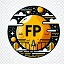 Planes de emergencia en centrales. Partes de un plan de emergencia de centrales eléctricas. Recursos materiales de un plan de emergencia.
Los planes de emergencia en centrales son documentos que establecen las acciones a realizar frente a situaciones de emergencia en centrales eléctricas.
Un plan de emergencia de centrales eléctricas debe incluir: objetivos, alcance, responsabilidades, procedimientos, recursos, comunicación, formación y ejercicios.
Los recursos materiales necesarios para un plan de emergencia de centrales eléctricas pueden incluir: equipos de protección personal, extintores de incendios, vehículos de emergencia, materiales de primeros auxilios, materiales de contención de derrames, equipos de comunicación y generadores de energía de emergencia.
En caso de emergencia en una central termoeléctrica, el personal debe seguir los siguientes pasos: dar la alarma, evacuar el personal, extinguir el incendio, contener el derrame, brindar primeros auxilios y coordinar la respuesta.
www.todofp.pro
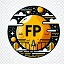 Difusión de un plan de emergencia interior a otros operarios.
El HTML proporcionado explica la importancia de difundir el plan de emergencia interior a todos los operarios de una central termoeléctrica. Para lograrlo, es necesario crear un plan de emergencia específico y completo, capacitar a los operarios, realizar simulacros de emergencia y actualizar el plan periódicamente.
Además, se ofrecen consejos para difundir el plan de emergencia de manera efectiva, como utilizar una variedad de métodos de comunicación, hacerlo fácilmente accesible, fomentar la participación de los operarios y revisarlo con regularidad.
En conclusión, la difusión efectiva del plan de emergencia es fundamental para garantizar la seguridad de los operarios y del público en caso de emergencia.
www.todofp.pro
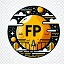 Actuación ante un accidente o una contingencia. Medidas de protección, valoración, ayuda y primeros auxilios.
El contenido del HTML trata sobre las medidas de protección, valoración, ayuda y primeros auxilios que se deben tomar en caso de accidente o contingencia. Se divide en seis secciones:
Protección personal: Se enfatiza la importancia de usar el equipo de protección personal adecuado, seguir las señales de seguridad y mantener la calma durante una situación de emergencia.
Valoración de la situación: Se debe determinar la naturaleza del accidente, evaluar la gravedad de las lesiones e identificar cualquier peligro potencial.
Ayuda y primeros auxilios: Se proporciona orientación sobre cómo brindar primeros auxilios a las personas lesionadas, llamar a los servicios de emergencia y ayudar a evacuar a las personas de la zona de peligro.
Medidas de contención y limpieza: Se destacan las medidas para contener el accidente o la contingencia, apagar incendios, detener fugas y aislar áreas contaminadas, así como la limpieza posterior del área afectada.
Investigación del accidente o la contingencia: Se resalta la importancia de investigar las causas del accidente para evitar que ocurra nuevamente, así como documentar el evento y los primeros auxilios prestados.
Formación y simulacros: Se enfatiza la necesidad de proporcionar formación a los empleados sobre cómo actuar en caso de accidente y realizar simulacros de emergencia periódicamente para garantizar su preparación.
www.todofp.pro
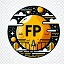 Identificación de emergencias.
Las centrales termoeléctricas son instalaciones que generan electricidad a partir de la combustión de combustibles fósiles.
Las emergencias en centrales termoeléctricas se clasifican en dos categorías: internas (incendios, explosiones, fugas de gases tóxicos, etc.) y externas (terremotos, inundaciones, accidentes de transporte, etc.).
Los operadores deben estar familiarizados con los diferentes tipos de emergencias y con los procedimientos de respuesta para cada una de ellas.
Algunos signos que pueden indicar la presencia de una emergencia son: incendios, explosiones, fugas de gases tóxicos, terremotos, inundaciones y accidentes de transporte.
Si se produce una emergencia, los operadores deben identificar el tipo de emergencia, activar la alarma, tomar medidas de seguridad, luchar contra el fuego, detener las fugas, evacuar la central e investigar la causa de la emergencia.
Las emergencias en centrales termoeléctricas pueden ser complejas y peligrosas, pero pueden ser gestionadas de forma segura si los operadores están preparados para identificarlas y responder a ellas de forma adecuada.
www.todofp.pro
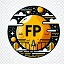 Equipos de emergencia. Equipos de emergencia de activación automática. Equipos de emergencia de activación manual.
Equipos de emergencia: Dispositivos o sistemas para responder a situaciones de emergencia en centrales termoeléctricas.
Automática: se activan automáticamente al detectar una emergencia.
Sistemas de detección y alarma.
Sistemas de extinción de incendios.
Sistemas de control de fugas.
Sistemas de evacuación.
Manual: se activan manualmente por el personal al detectar una emergencia.
Extintores de incendios.
Mangueras contra incendios.
Kits de primeros auxilios.
Equipos de protección personal.
Actuaciones a realizar frente a situaciones de emergencias:
Evaluar la situación.
Activar los equipos de emergencia.
Evacuar la zona.
Controlar la situación.
Llamar a los servicios de emergencia.
Conclusión:
Los equipos de emergencia son esenciales para proteger a las personas, los equipos y el medio ambiente de daños.
El personal debe estar capacitado en el uso de estos equipos y en las actuaciones a realizar en caso de emergencia.
www.todofp.pro
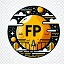 Procedimientos generales en caso de emergencia. Procedimientos para la activación de la alerta. Procedimientos de actuación ante situaciones de emergencia.
En caso de emergencia, es importante mantener la calma, seguir las instrucciones del personal de emergencia, evacuar el área de manera segura, ir a un lugar seguro y esperar instrucciones, y no volver al área afectada hasta que las autoridades lo digan.
Para activar la alerta de emergencia, se debe llamar al 112 o al número de emergencia local y proporcionar la siguiente información: nombre y ubicación de la central eléctrica, naturaleza de la emergencia, número de personas involucradas y cualquier otra información relevante.
En caso de emergencia, el personal de la central eléctrica debe evaluar la situación y determinar la gravedad de la emergencia, activar la alerta de emergencia, evacuar el área afectada, tomar medidas para contener y controlar la emergencia, prestar primeros auxilios a los heridos y notificar a las autoridades correspondientes.
En caso de emergencia en una central termoeléctrica, se deben parar la turbina y el generador, cerrar las válvulas de combustible, aislar la central eléctrica de la red eléctrica, activar los sistemas de extinción de incendios, evacuar el área afectada, tomar medidas para contener y controlar la emergencia, prestar primeros auxilios a los heridos y notificar a las autoridades correspondientes.
www.todofp.pro
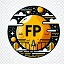 Coordinación ante situaciones de emergencia. Coordinación de equipos internos. Coordinación de equipos externos. Grandes emergencias.
El HTML trata sobre la coordinación ante situaciones de emergencia en centrales eléctricas.
En caso de emergencia, los equipos internos de la central (operaciones, mantenimiento, seguridad y emergencias) deben estar coordinados y seguir los procedimientos específicos establecidos en el plan de emergencia. El plan debe incluir información sobre cómo contactar con equipos externos (bomberos, policía, servicios médicos de emergencia) y cómo coordinarse con ellos.
En caso de grandes emergencias, la empresa propietaria de la central debe coordinarse con las autoridades locales y estatales para garantizar la seguridad del público y del medio ambiente. También debe trabajar con las compañías de seguros para cubrir los daños causados por la emergencia.
La coordinación es esencial para responder de manera efectiva a las emergencias en las centrales eléctricas. Los planes de emergencia deben ser claros y concisos, y deben ser probados con regularidad.
www.todofp.pro